Phonics
SSC [an / en]
Y7 French
Term 2.2 - Week 4
Stephen Owen / Natalie Finlayson  

Date updated: 04/05/20
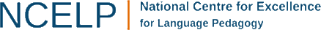 en/an
quand ?
grand
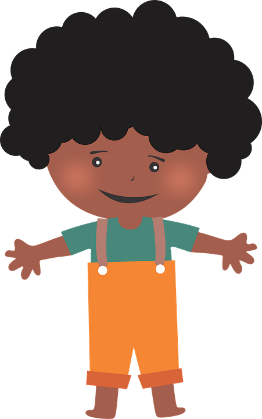 ?
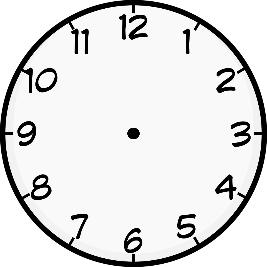 enfant
encore
penser
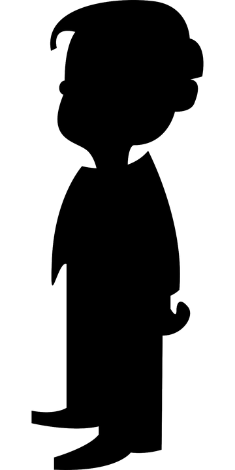 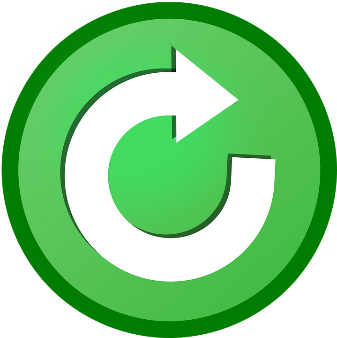 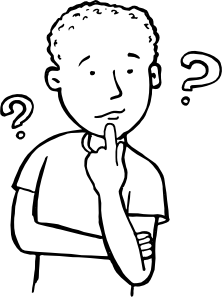 prendre
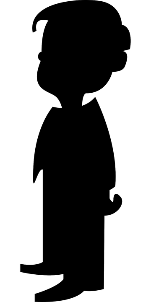 [to take]
Stephen Owen / Rachel Hawkes
[Speaker Notes: Introduce and elicit the pronunciation of the individual SSC ‘EN/AN’ and then the source word ‘enfant’ again (with gesture, if using).Then present and elicit the pronunciation of the five cluster words.The cluster words have been chosen for their high-frequency, from a range of word classes, with the SSC (where possible) positioned within a variety of syllables within the words (e.g. initial, 2nd, final etc.). Additionally, we have tried to use words that build cumulatively on previously taught SSCs (see the Phonics Teaching Sequence document) and do not include new SSCs. Where new SSCs are used, they are often consonants which have a similar symbol-sound correspondence in English.

Word frequency rankings (1 is the most common word in French): grand [59]; quand [119] penser [116]; prendre[43]; encore [51]; enfant [126].Source: Londsale, D., & Le Bras, Y.  (2009). A Frequency Dictionary of French: Core vocabulary for learners London: Routledge.]
Phonétique
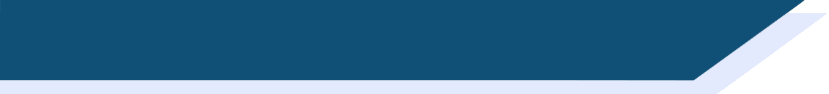 écouter
Mets les mots en ordre. Écris ‘1’ ou ‘2’.
e/an
on
__ son sound
__ cent 100
2
1
a
__ en in/by/to
__ on we/one
1
2
b
__ dans in
__ don gift
1
2
c
__ pan part
__ pont bridge
2
1
d
__ sans without
__ sont (they) are
1
2
e
[Speaker Notes: This phonics activity requires students to listen for the SCCs, and note the order in which they are presented each time in words which are minimal pairs. Minimal pairs of words differ by one phoneme, i.e., an SSC which changes the meaning. Through this activity, students learn the importance of connecting SSCs with meaning.

The students only need to note the order of presentation of each SSC – i.e. 1 or 2 – not the source word itself (there could be more than one answer, since multiple graphemes correspond in French to the same phoneme). The answers are animated and appear on successive mouse clicks, together with the words which were spoken on the recordings. Click on the letters to play the audio. To elicit answers, teachers point at a word and ask: “1 ou 2 ?”.

Transcript
cent.... son
on... en
don... dans
pan... pont
sans... sont
font... fan]
Phonétique
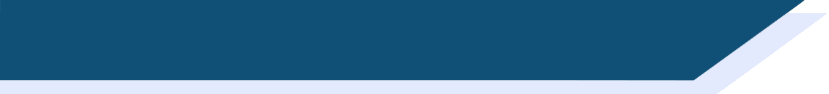 parler
dans
son
cent
on
en
pan
pont
don
sont
sans
[Speaker Notes: This is a phonics production activity. When a word spins, students try to pronounce it correctly. The words are animated to spin in minimal pairs.]